Работа с одаренными детьми.(Подготовка к олимпиаде по русскому языку).
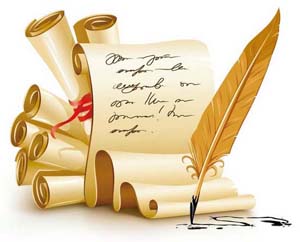 Подготовила
            учитель « МОУ « СОШ № 19»
             Иванова Галина Васильевна
Цель: 1. Выявление одаренных и нестандартно мыслящих учащихся. 2. Развитие  их таланта, интеллекта, одаренности.
«В душе каждого ребенка есть невидимые струны. Если их тронуть умелой рукой, они красиво зазвучат,» - писал Василий Александрович Сухомлинский.
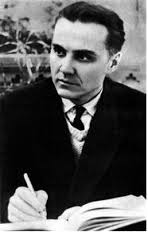 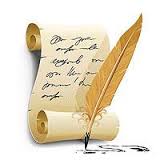 Основные этапы при подготовке учащихся к олимпиадам.
Выявление наиболее подготовленных, одаренных, мотивированных школьников;
Вовлечение в олимпиадное движение;
Подготовка к олимпиаде.
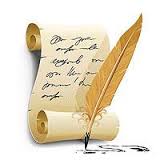 Формы работы с одаренными учащимися.
Урочная. 

Индивидуальная работа
Разноуровневые задания
Проблемно- поисковые методы
Творческие задания
Мини- исследования.
Внеурочная 

Участие в интеллектуальном марафоне,
в конкурсах, элективных занятиях, кружках,
в проектно- исследовательской работе.
Участие в заочных всероссийских олимпиадах.
Основные принципы при  подготовке к олимпиадам:
1.Принцип системности и непрерывности;
2.Личная   заинтересованность ребёнка;
3. Самостоятельность.
4. Опережающая сложность заданий.
5. Психологическая помощь.
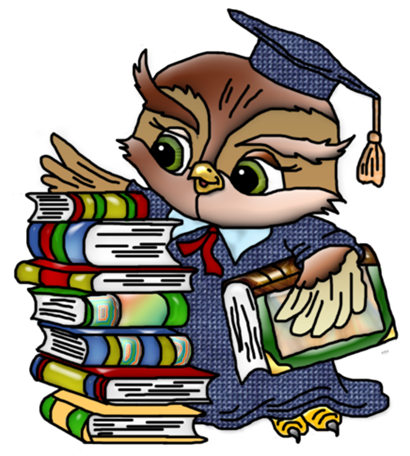 Будем помнить, что мы, взрослые, должны быть для ребенка и плодотворной почвой, и живительной влагой, и теплым солнышком, согревающим цветок детской души.
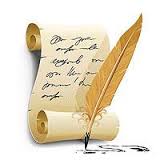 Спасибо за внимание !
Желаю всем удачи!
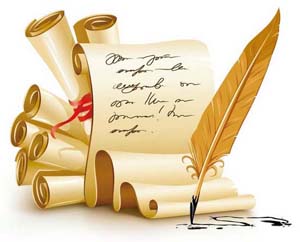